Newborn Screening & Vital Records: 
Data Collaborations for Best Outcomes
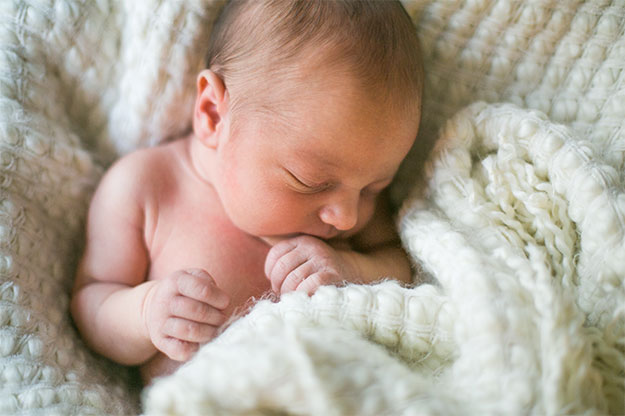 Heidi Wallis, Utah Newborn Screening Program
Grant Analyst & Project Coordinator

Kyle Lunt, Utah Center for Health Data & Informatics
Health Informatics Office Director
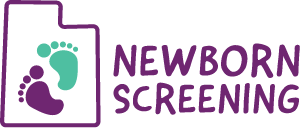 Interdepartmental relationships are possible!
Identify benefits to both parties
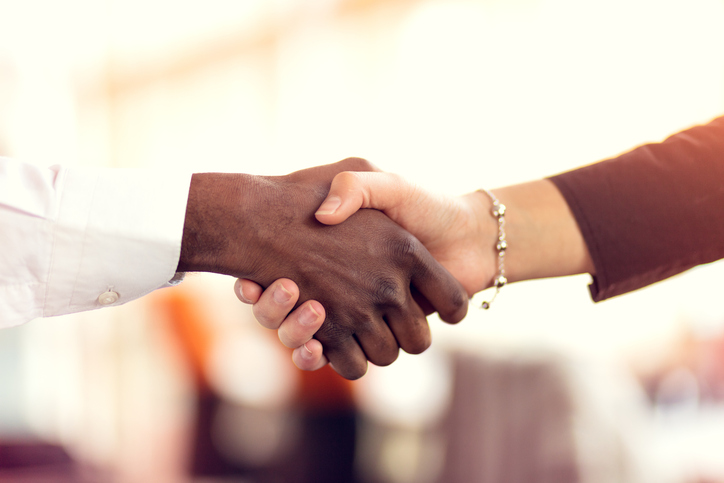 Newborn Screening
Vital Records
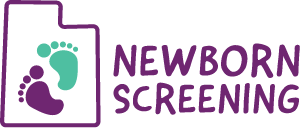 Why work together? 
Case Scenario:
Vital Records verifies the NBS kit number
Unique identifier used across several programs’ platforms
Duplicate
No kit number
Incorrect format
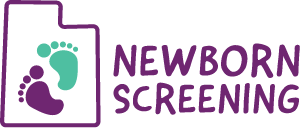 Why work together? 
Case Scenario:
2.   OVRS reports number of births in Utah
NBS data ensures this information is reported correctly
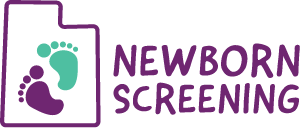 Why work together? 
Case Scenario:
3.   OVRS data- Pregnancy Risk Assessment Monitoring System (PRAMS) survey
Mother is randomly selected
Mother’s Contact Information may be
Incorrect
Not provided
Change > Adoption
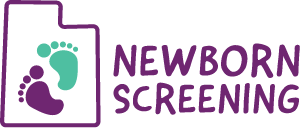 Why work together? 
Case Scenario:
4.   Newborn Screening urgent results
Information on the card is not always correct
Typos, changes, blanks
Weekends and holidays are especially of concern without HCP support in making contact
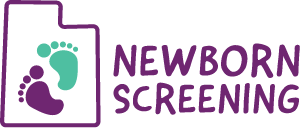 Past
Monthly Microsoft Access reports
One user with knowledge of how to run this report against Vital Records information; user left OVRS; code is old
Very manual interactions
Change of LIMS; Access report not available
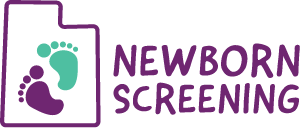 Present
OVRS sends weekly list
Missing kit numbers
Duplicate kit numbers
Missing mom’s info
NBS staff manually checks LIMS
Only small benefit to NBS > state birth count report is updated
Very time consuming
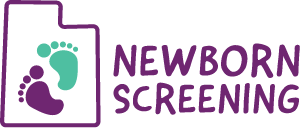 Future
Recipient of HRSA grant to improve NBS data operability
Funds informaticist to work on project, LIMS updates by vendor & partners to help implement connection and logic with data exchange system
Kick off with key stakeholders October 1st
Two years to implement an automated solution
Collaboration with our Center for Health Data and Informatics
Leveraging the DOHMPI system
Kyle Lunt, Health Informatics Office Director
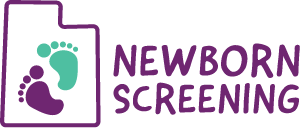 Identity Resolution
DOHMPI - Department of Health Master Person Index
MPI available to all UDOH programs
13 Source Systems live, more in progress
Services
Record deduplication
Record linkage across datasets
Notification services
NBS Opportunities
Enables easier integration
Receiving data from others
Sending NBS data to others
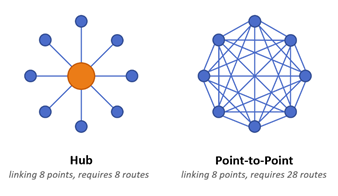 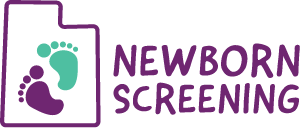 Benefits of new integration
No more manual data cleaning and exchange
Save staff time
NBS receives infant demographic updates (e.g., baby’s first name)
Up-to-date reporting and reduction of confusion
NBS knows when an infant is born and does not have a screening
Education of midwives
More babies screened
NBS has back up contact information available 
More ways to find the baby for an urgent result
Best outcomes for infants affected by NBS disorders
Identifying unregistered infants
An infant with a NBS but no birth certificate/state file number
OVRS follow up to get family to register
Identify better out-of-state birth count
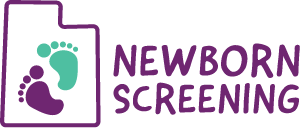 Getting Started Checklist
Create a “pitch deck” of mutual benefits
What are your needs? 
What can your data to for the other department?
Arrange a meeting to share
Brainstorm solutions
Estimate costs of solution
Look for funding if needed
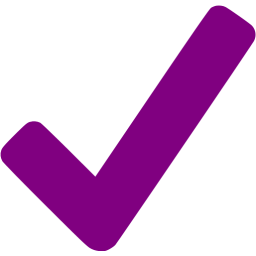 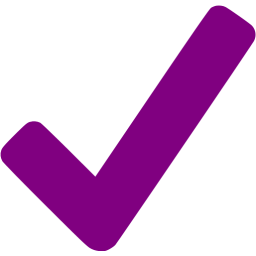 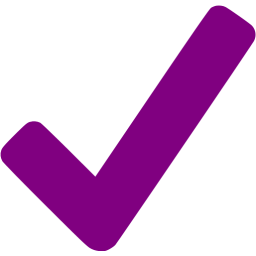 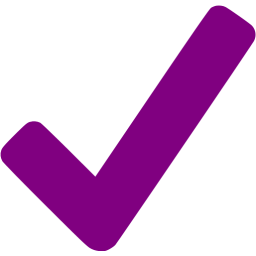 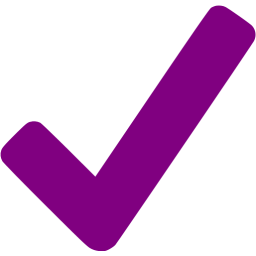 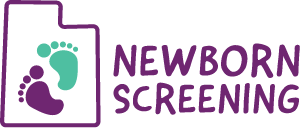 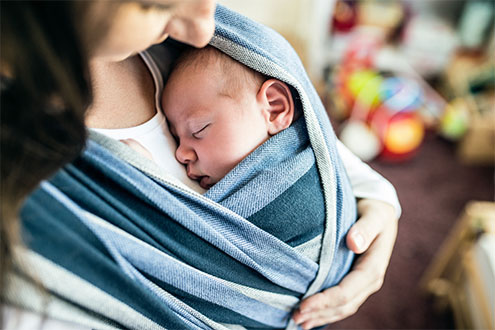 Thank you!
heidiwallis@utah.gov
kylelunt@utah.gov
https://newbornscreening.health.utah.gov/
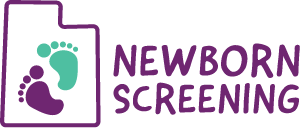